Unit 14
I remember meeting all of you in Grade 7.
Section A  第1课时
R·九年级下册
WWW.PPT818.COM
Lead-in
Junior high school days are going to be over. 
Do you have any special memories?
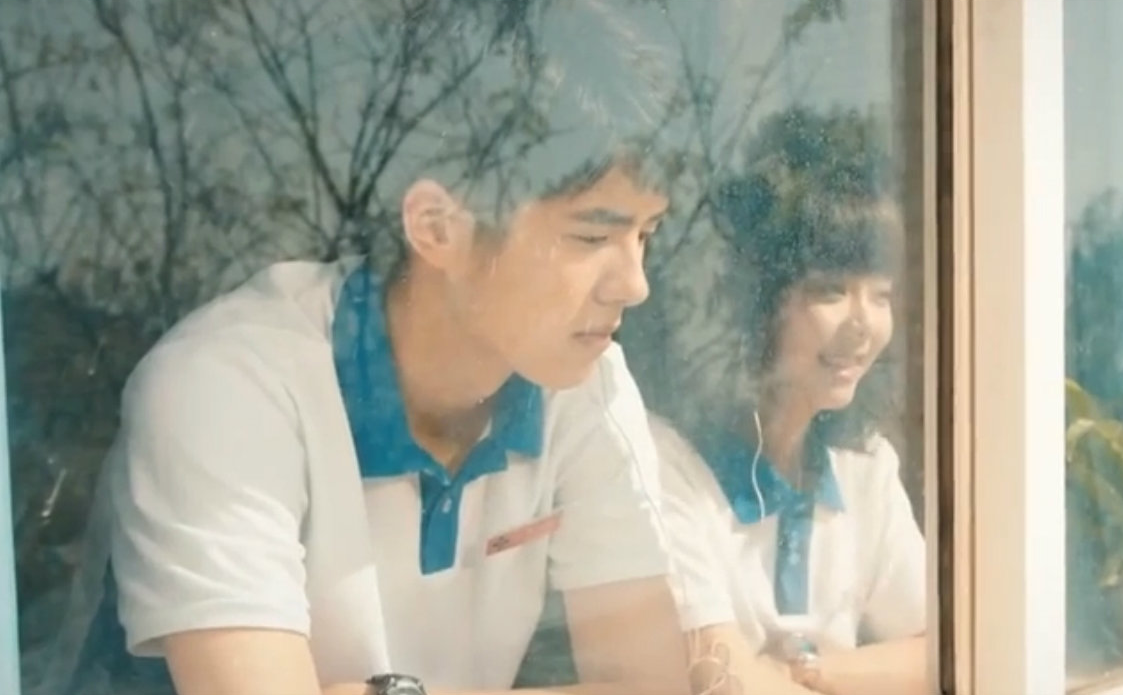 Teacher ?
Deskmate ?
school ?
Friend ?
…
book?
Reading in the classroom
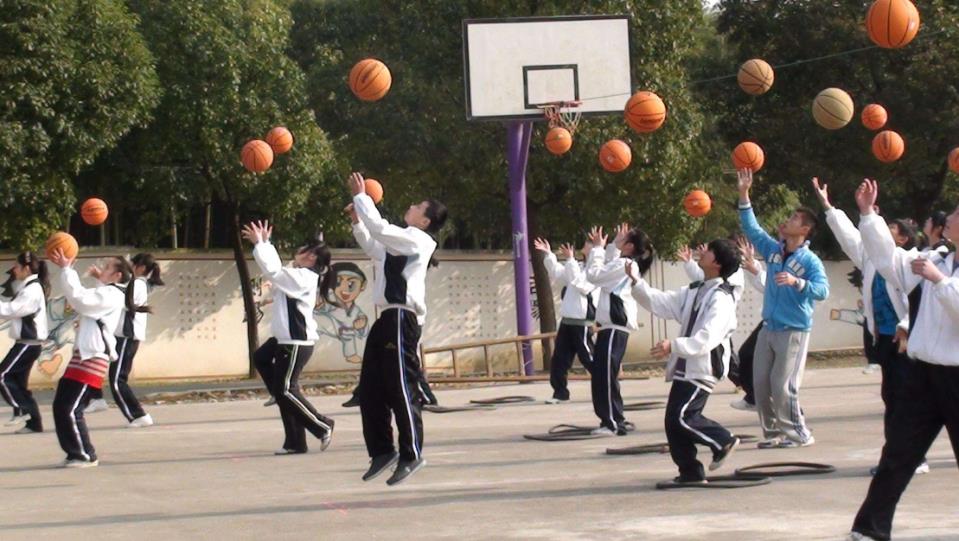 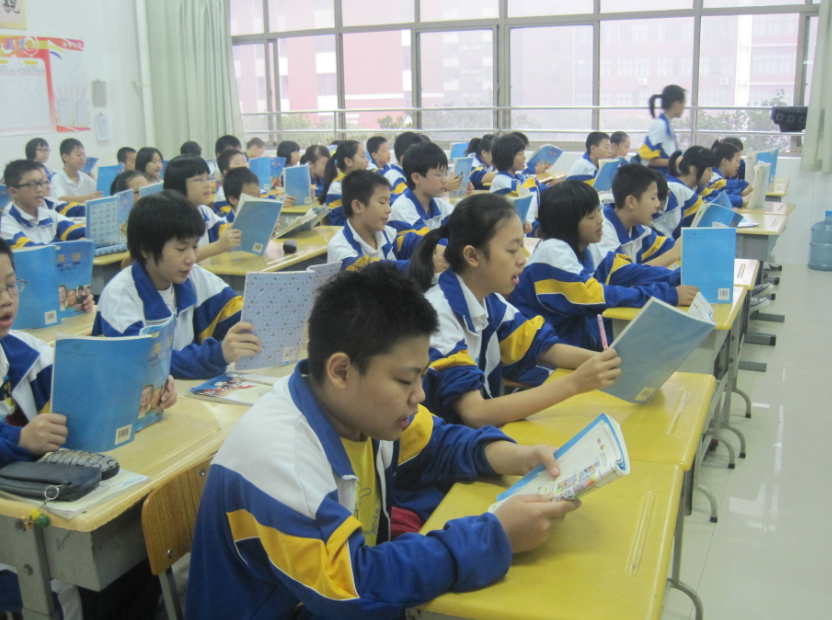 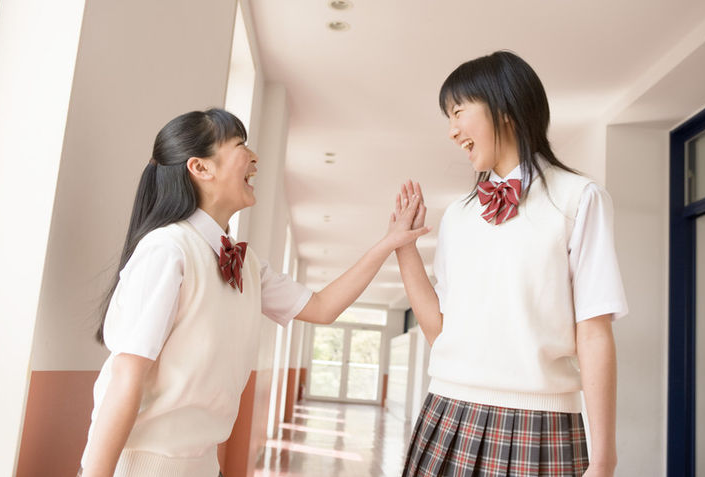 Making a new friend
Having an interesting P.E lesson
1a
Check(✔) the things you remember doing at junior high school. Add more to the list.
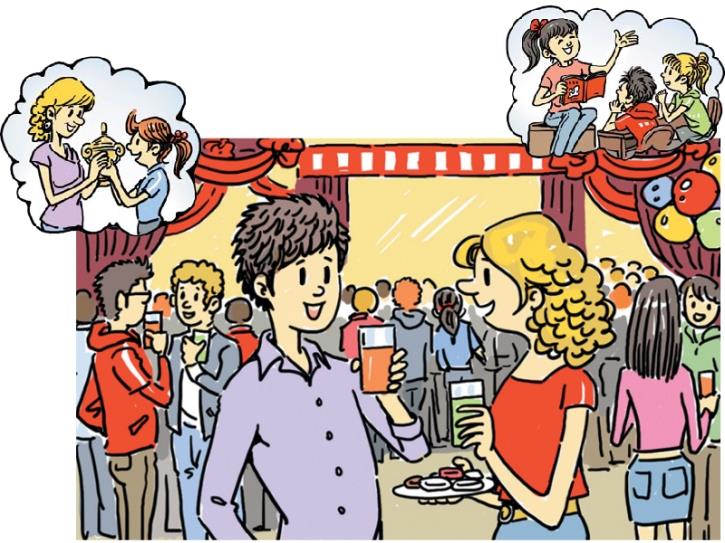 remember doing sth.
 记得做过……事(已做过)
Well, junior high school days are over. Do you have any special memories?
I remember meeting all of you in Grade 7.
At junior high school, I remember:
_____ winning a prize
_____ being a volunteer
_____ doing a school survey
_____ a friend helping me with a problem
___________________________________
___________________________________
Receiving a gift from my penfriend
my deskmate losing her schoolbag
the first day of school
1b
Listen and match the memory with the person.
____ Mary        a. did homework carefully to meet the  
                              standards of a strict teacher               
____ Frank       b. remembers losing a schoolbag
____ Sarah       c. remembers meeting this group of friends
____ Peter        d. has enjoyed every year of junior high 
                              school
b
达到标准
d
c
a
Tip： Read this part fast before listening.
Answer the following questions according to the conversation.
1. What did Mary lose in Grade 7? ____________
2. Who helped her find it? ___________ 
3. What kind of person is Mr. Brown? _________
4 .What did Peter do to meet Mr. Brown’s standards?
    ________________________________
Her  schoolbag.
Peter.
Strict.
He did his homework carefully.
听力原文
Mary:   Hey, Frank! Peter, Sarah and I were just sharing 	  memories of junior high school.
Frank:  Great! Do you have any special memories, Mary?
Mary:   Oh yeah, lots … I remember losing my schoolbag 	  in Grade 7.
Frank:  I remember that! We all helped you to look for it, 	   remember?
Mary:   Yes, and Peter found it. Thanks for saving my
             life that day ! 
Peter:   No problem.
Mary:   How about you, Peter? What do you remember?
Peter:   Hmm … I used to be scared of Mr. Brown in Grade
             8. He was so strict! I always did my homework 
             carefully to meet his standards.
Sarah:  Me, too. And I remember meeting all of you in
             Grade 7. And we’ve been good friends ever since,
             haven’t we, Frank?
Frank:  Yeah! I’ve enjoyed every year of junior high school.
Peter:   And we’re all going to miss this place.
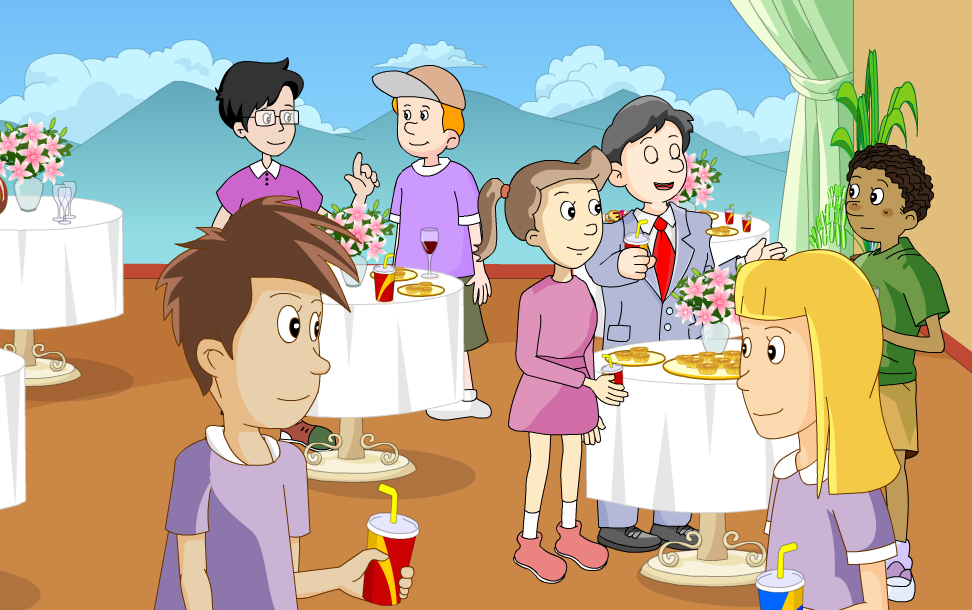 点击画面 播放视频
Language points
doing a school survey
    survey还可作动词，意为“测量土地；调查；勘测”。     


例：勘探者爬上土丘去勘测周围的土地。
          The explorers climbed a mound to survey the   
       land around them.
过去式
过去分词
现在分词
第三人称单数
survey
surveyed
surveying
surveys
surveyed
2. did homework carefully to meet the standards of 
      a strict teacher               
     standard 意为“标准；水平”。
     常用短语： high/low standard   高/低标准
                          meet/reach a standard  达到某一标准
   例句：我们的老师在班上对我们确立了很高的标准。 
      Our teacher sets very high standards on us in the class.
Memories & Experiences
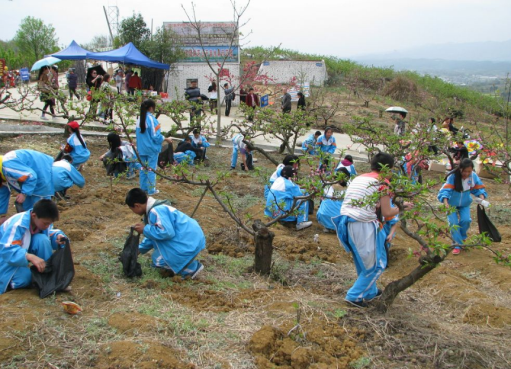 —What do you remember 
    doing?
—I remember _________
    _________.
Memory
being a
volunteer
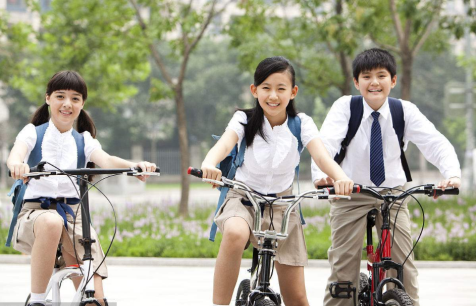 — What do you remember 
     doing?
—I remember ___________
    _________________.
riding a bike
to school every day
Memory
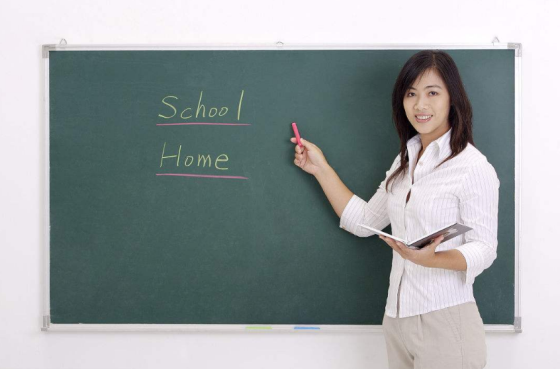 —What have you learned
     in the three years?
—I have learned
    _________________.
Experience
a foreign language
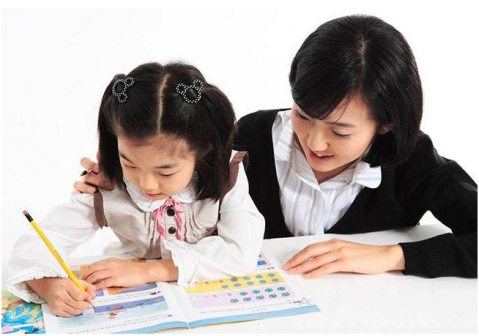 —What do you remember 
    about junior high school?
—I have _______________
   ____________________.
Experience
improved English
with the help of Ms. Li
— What do you remember                    
                                     from junior high school?
                               — I remember …
Memories
1c
List some memories and experiences from junior high school. Share your lists with your partner.
Memories and experiences
I remember...                                          
scoring two goals in a raw during a soccer
competition.                                                  
__________________________________________________________________
putting a plastic snake into a classmate’s 
  schoolbag.
Memories and experiences
I have...                                                  
       learned to play the keyboard in music class.      
__________________________________________________________________
learned to play basketball with my friends.
known how to cook a simple meal.
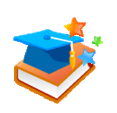 Language points
… learned to play the keyboard in music class.
      learn 为及物动词，意为“学习；学会”，后接名词、代词或动词不定式。
  相关短语：learn to do sth.   学会做某事
                        learn from sb.     向某人学习   
                        learn about sth.  了解；知道
2a
Listen to the conversation. Check (✔) the facts you hear.
_____ Someone didn’t like P.E.
_____ Someone was advised to take a break from 
           running by a teacher.
_____ Someone had a health problem.
_____ Someone joined the school band.
_____ Someone liked Mr. Hunt’s teaching methods
✔
✔
2b
Listen again. Match each question with the name of the person.
d
c
b
a
Listen and answer the following questions.
1. Why is the P.E. teacher great?
It has been fun though a lot of hard work.
2. What do they think of their life in junior high?
Because he gave clear instructions and he was fine when the students got hurt.
3. How did they invite the band That’s Life to play at   
    their school?
By writing a letter to them.
4. What is Lisa going to do after she graduates from   
     junior high?
To go to senior high and then university.
听力原文
Lisa:  So Brian, here we are at the end of junior high.
Brian:  Yeah, I’m so happy I don’t have to do P.E. again.
  Lisa:  Oh, Brian! But we did have a great P.E. teacher.   	      
             He gave us really clear instructions so that we’d   
             be safe when playing sports.
Brian: Yeah, I remember Mr. Hunt was kind when 
            I hurt my knee. He told me to take a break    
            from running.
  Lisa:  What about you, Luke? Do you have any  
             special memories?
Luke:  My best memory is when That’s Life played       	  at school. Remember we wrote a letter to the 	  band about our dream of hearing them play, 	  and they offered to come?
Lisa:   Yeah, that was so cool. Don’t you think that 	 junior high has been fun?
Luke:  Yes…and a lot of hard work, too! What are 	  you going to do after you graduate, Lisa?
 Lisa: I want to go to senior high and then 	university, so I can study medicine.
2c
Role-play a conversation in your group 
using the information in 2a and 2b.
Of course! He’s a great teacher. 
He gave really clear instructions 
              during P.E. Class.
Do you remember 
Mr. Hunt?
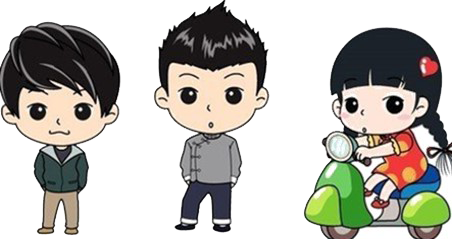 Yeah, he...
2.He gave really clear instructions during P.E.
不可数名词
可数名词
instruction
instructions
instruction
指示；命令
讲授，指导，教学
意义
其后常与介词in
      搭配使用
常可接动词不定式或that   
   从句作定语或同位语
用法
例：你必须注意这些指示。
        You must attend to these instructions.
相关短语：
(1) follow the instructions  遵守指示
(2) ignore/carry one’s instruction  忽视/执行某人的命令
(3) on/under sb.’s instructions  遵照某人的指示
例：我接到指示讲话要简短。
        I am under instructions to keep my speech short.
例：你应该遵循做蛋糕的说明。
         You should follow the instructions for making  a cake.
2d
Listen to the conversation, then complete the chart.
patient, helped her to work out the answers
math
Ms. Lee
Mr. Brown
took the time to explain things clearly
science
Ms. Griffin
encouraged
 her a lot
English
Role-play the conversation.
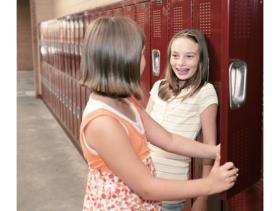 Judy: Which teachers will you miss the 
             most after junior high school, Clara?   
Clara: Ms. Lee and Mr. Brown. 
 Judy: I know that Ms. Lee was always patient with you 
            in math class. She helped you to work out the    
            answers yourself no matter how difficult they were.
Clara: Yes, and Mr. Brown guided me to do a lot better in 
            science. He always took the time to explain things to
对……有耐心
无论怎么……
me clearly Whenever I couldn’t understand 
            anything. Who will you miss?
 Judy: Ms. Griffin. She encouraged me in English class. She 
            always told me, “You can do it!” Because of her, I put 
            in more effort and my exam scores doubled. 
Clara: Shall we get each of them a card and gift to say 
            thank you?
 Judy: Good idea. Let’s go shopping tomorrow!
翻倍
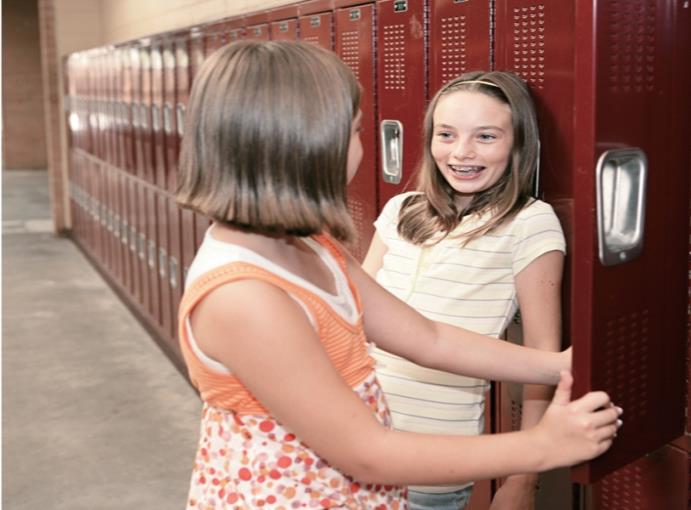 点击画面 播放视频
Fill in the blanks according to the conversation.
Judy and Clara are talking about their junior high school life. Clara says she will miss Ms. Lee and Mr. Brown the most because Ms. Lee _____ always ___________ her in math class. And Mr. Brown always _____ the time __________ things to her clearly ________ he couldn’t understand anything. Judy will miss Ms. Griffin because she encouraged her in English class, and Judy’s exam _______ doubled. They will _____ each of them a card and gift to say thank you.
was
patient with
to explain
took
whenever
scores
get
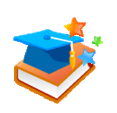 Language points
宾语从句的复合句
可省略
谓语
主语
主语
谓语
1. I know  that Ms. Lee was always patient with you 
    in math class.
宾语从句
从句谓语动词时态常常受到主句谓语动词时态的影响。
2. I know that Ms. Lee was always patient with you 
    in math class.
be patient with sb.         对某人有耐心
be patient to do sth.       有耐心地做某事
你要对你的母亲有耐心。
You should be patient with your mother.
3. She helped you to work out the answers yourself 
    no matter how difficult they were.
no matter意为“无论；不管”
与疑问词连用构成“no matter+疑问词”结构
引导让步状语从句，可以和“疑问词+-ever”结构互换。
例：不管你去哪儿，我都不会忘记你。
I’ll never forget you no matter where (=wherever) you go.
4. Shall we get each of them a card and gift to say 
    thank you?
Each of 为固定短语，意为“……中的每一个” 作主语时谓语动词用单数
我的每一位朋友都是来自中国。
Each of my friends is from China.
指两者或两者以上中的“每一个”，侧重个体。
形容词
each
可作主语或宾语，其后可跟介词of。
代词
指三者或三者以上中的“每一个”，侧重总体，不能单独使用。
every
形容词
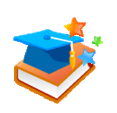 Exercise
1. The problem is a little difficult. Can you ____.
    A. work out                    B. work it out
    C. work on                     D. work on it
2. ___ difficult they are, we can work hard to solve it.
    A. No matter what         B. Whatever
    C. Whenever                  D. No matter how
3. The price of the book has risen. It ____.
    A. doubles                       B. doubled
    C. increase two               D. is doubled
B
D
B
根据汉语意思完成句子。
1. 我们已经收到了指示我们将每月见两次。
     We have received ___________ _____ we are to meet 
    twice a month.
2. 她总是很耐心地为我们做一切事。
    She ___ always ________ _____ _____ everything for us.
instructions  that
patient     to       do
is